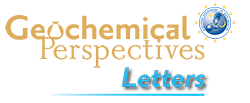 Eguchi and Dasgupta
Redox state of the convective mantle from CO2-trace element systematics of oceanic basalts
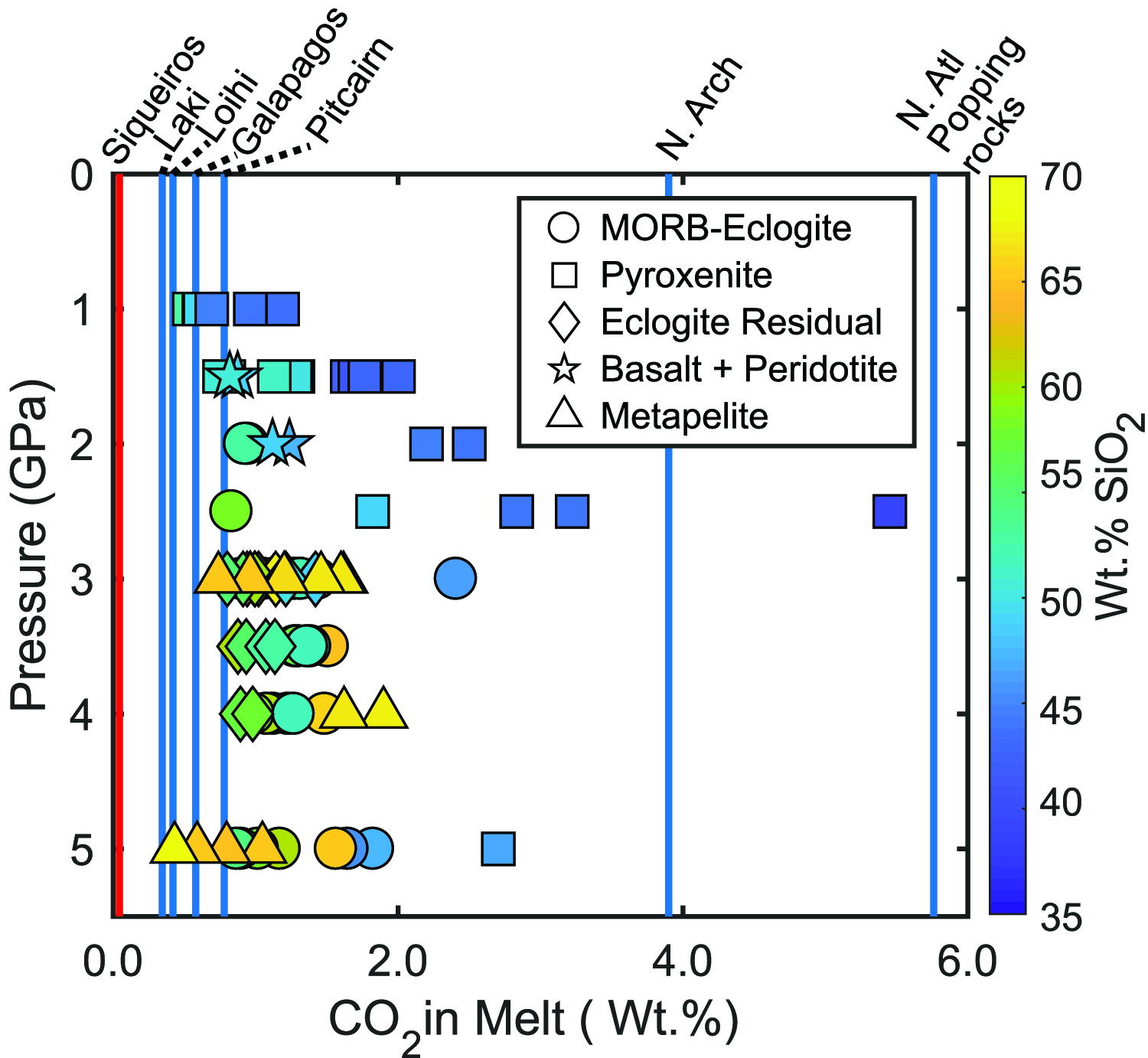 Figure 2 CO2 concentrations calculated at the CCO buffer for each experiment in Figure 1. Vertical blue lines are highest CO2 concentrations measured in natural oceanic basalts from different locations (Table S-2) that are thought to receive contributions from subducted lithologies. Red band is for CO2 contents…
© 2018 The Authors
Published by the European Association of Geochemistry
under Creative Commons License CC BY-NC-ND 4.0
Eguchi and Dasgupta (2018) Geochem. Persp. Let. 8, 17-21 | doi: 10.7185/geochemlet.1823